SPOZNAJMO TRAVNIŠKE CVETLICE
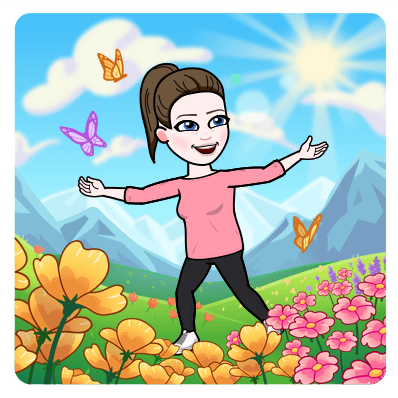 SPOZNAVANJE OKOLJA
SREDA, 6. MAJ 2020
2. razred OŠ MŠN
ZAČEL SE JE MESEC MAJ. NA TRAVNIKIH SO ZACVETELE TRAVNIŠKE CVETLICE. NA SLIKI VIDIŠ TRAVNIK, KI JE BLIZU MOJE HIŠE. NA NJEM JE NAJVEČ BELIH ROŽIC, KI SE JIM REČE IVANJŠČICE. TE SO TUDI MOJE NAJLJUBŠE. TE ZANIMA, KATERE CVETLICE ŠE RASTEJO NA TRAVNIKU?
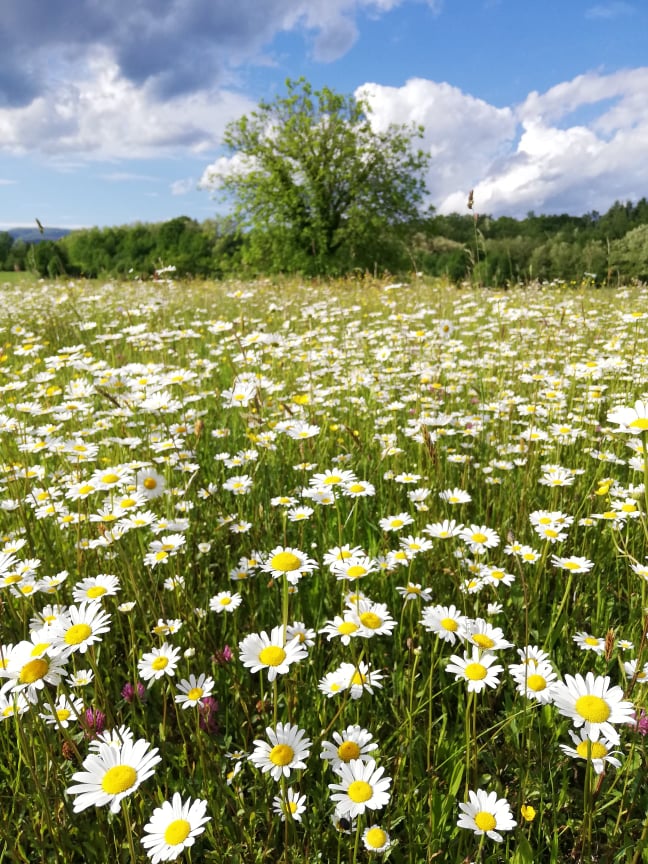 [Speaker Notes: Živjo. 
Začel se je mesec MAJ. Začel se je mesec maj. V tem mesecu naši travniki zacvetijo. Vse je pooooolno travniških cvetlic. Na sliki vidiš travnik, ki je blizu moje hiše. Na njem je največ belih rožic, ki se jim reče ivanjščice.]
POBLIŽE SI OGLEJ IVANJŠČICO. 
KAKO JE LEPA! 
KATERA ŽIVALICA JE SEDLA NANJO?
IVANJŠČICA
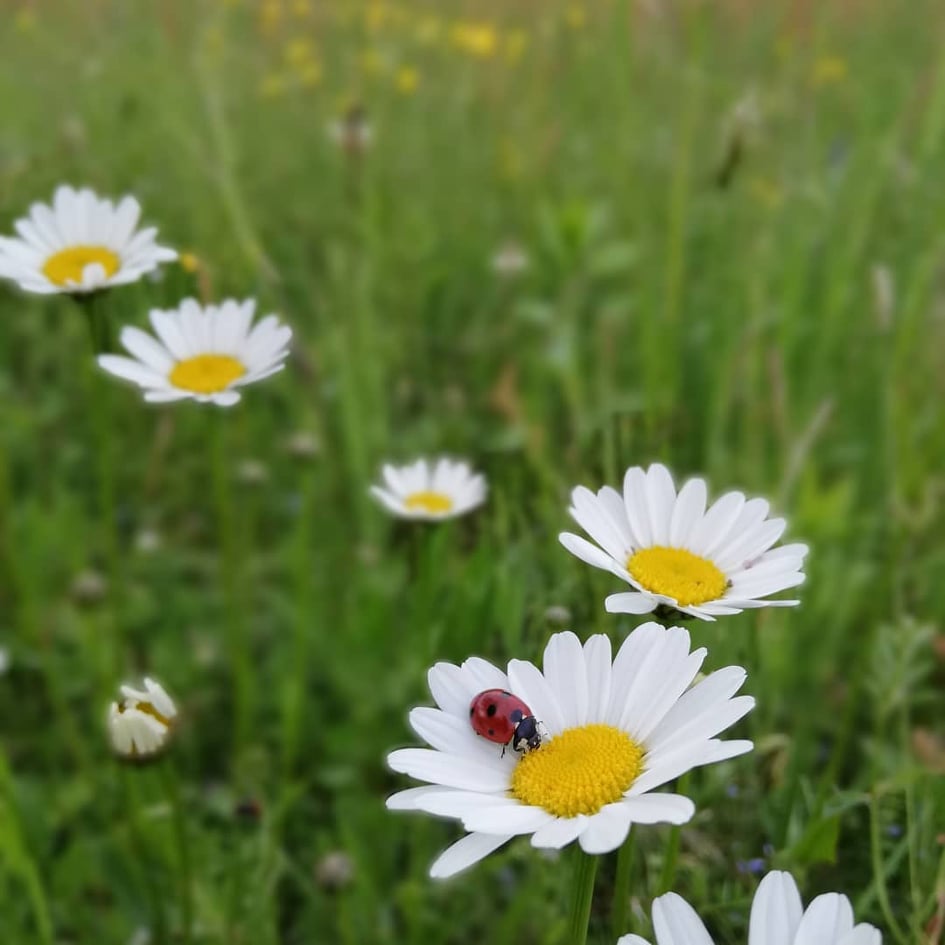 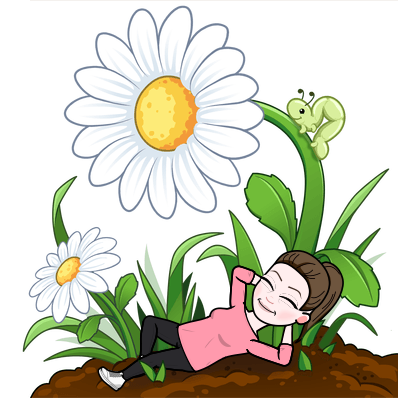 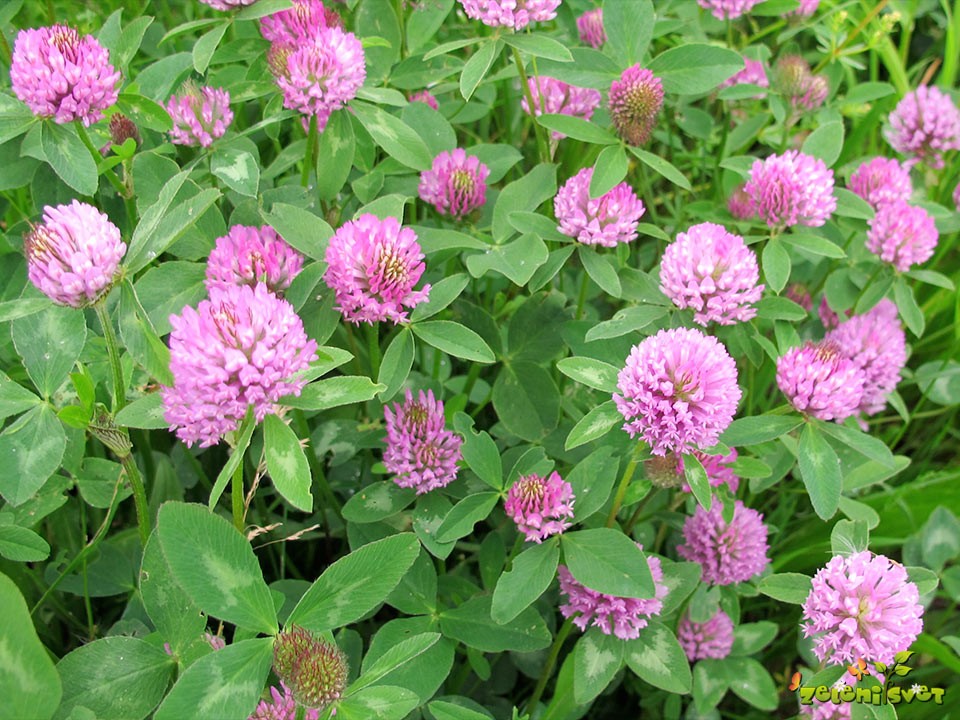 ČRNA DETELJA
ZANIMIVO. 
ČEPRAV NI ČRNA, AMPAK JE VIJOLIČNA, SE JI REČE ČRNA DETELJA.
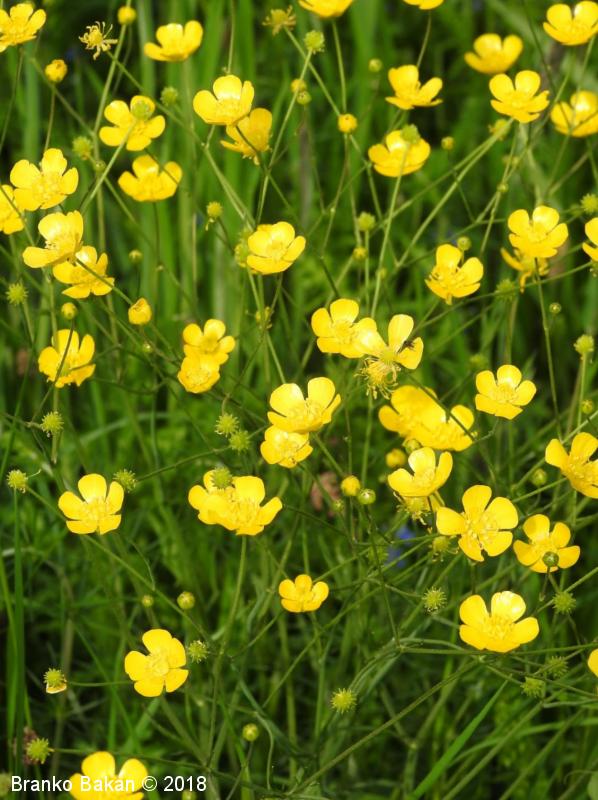 (RIPEČA) ZLATICA
KAKŠNE LEPE BARVE JE. 
NJENI LISTKI KAR BLEŠČIJO.
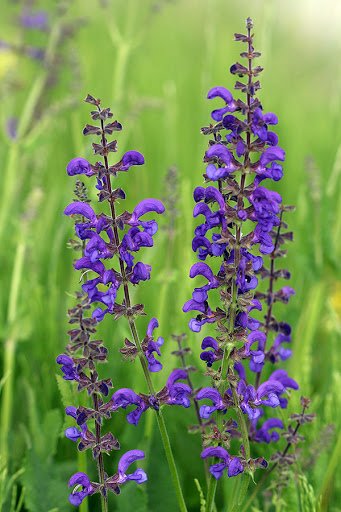 TRAVNIŠKA KADULJA
KO NABIRAMO TRAVNIŠKO KADULJO, SE NAM LEPI NA PRSTE. NEKATERI NE MARAJO TEGA OBČUTKA.
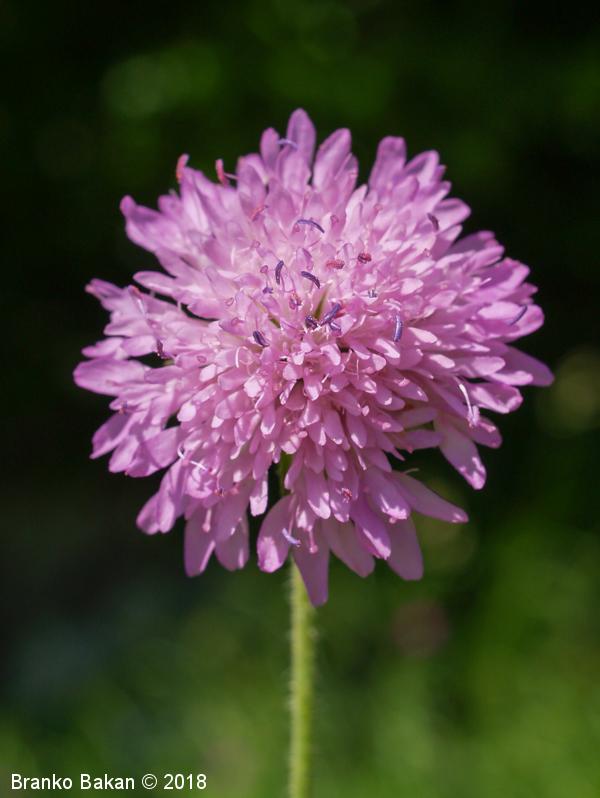 NJIVSKO GRABLJIŠČE
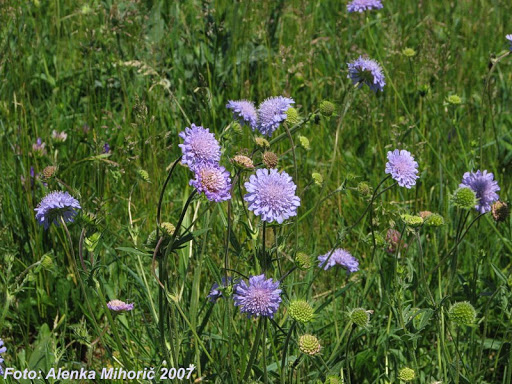 NEKATERIM SE ZDI TA CVETLICA MODRA, NEKATERIM VIJOLIČNA. KAJ PA TEBI?
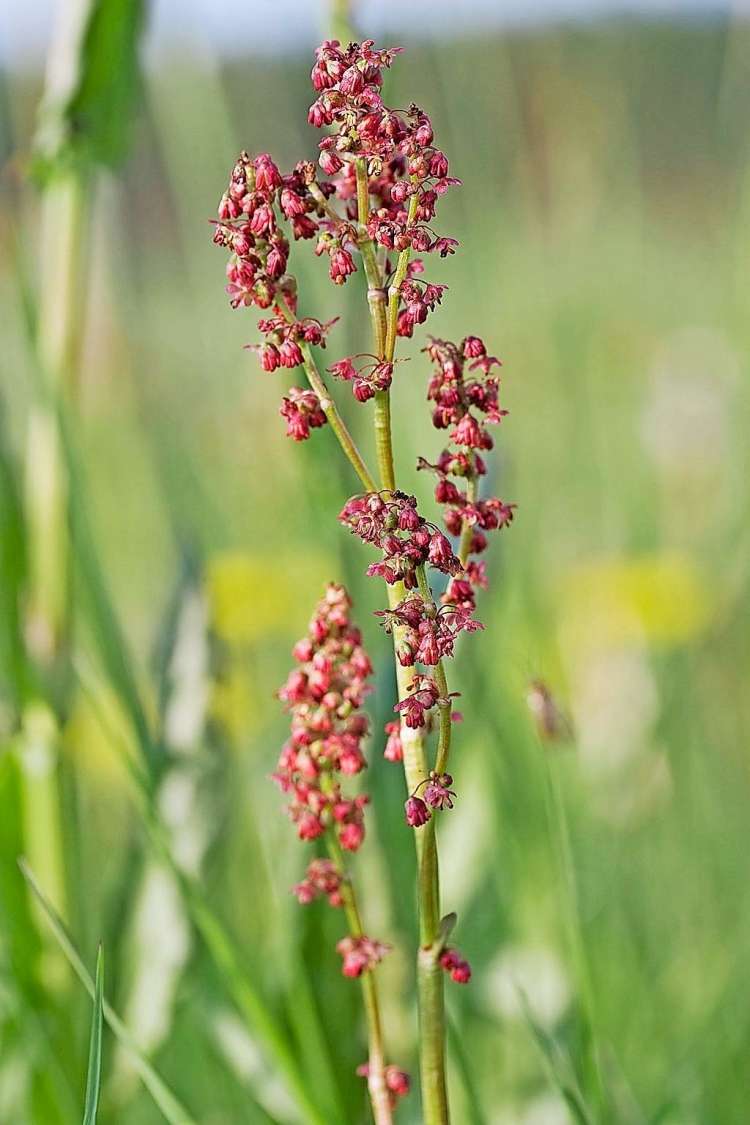 NAVADNA KISLICA
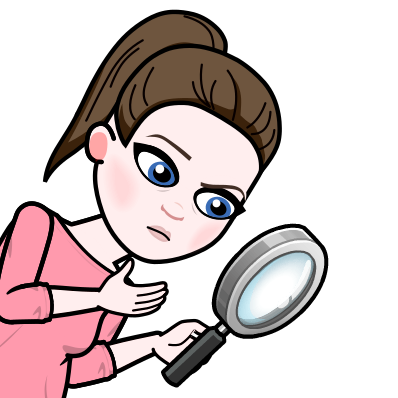 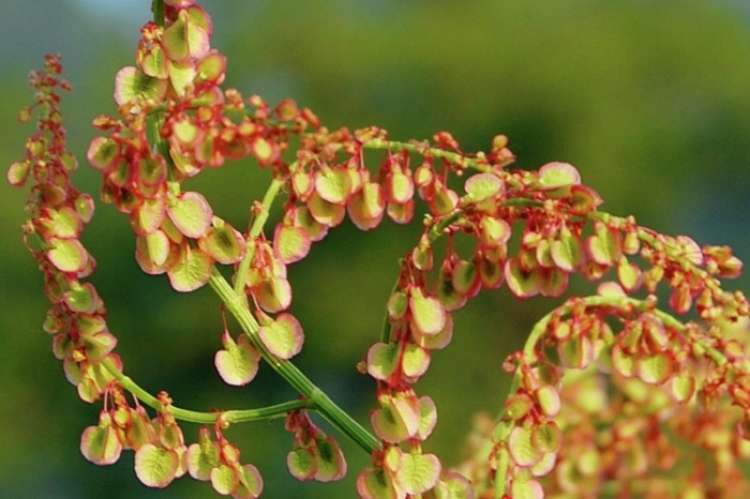 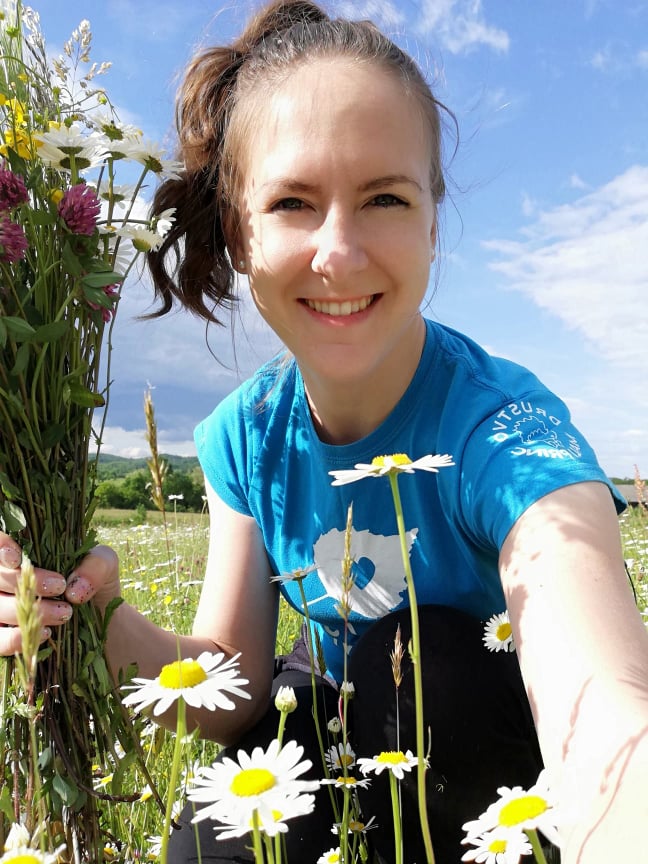 NABIRANJE ŠOPKA TRAVNIŠKEGA CVETJA
JAZ SE NE MOREM UPRETI CVETOČIM TRAVNIKOM IN ZELO RADA NABEREM KAKŠEN ŠOPEK.
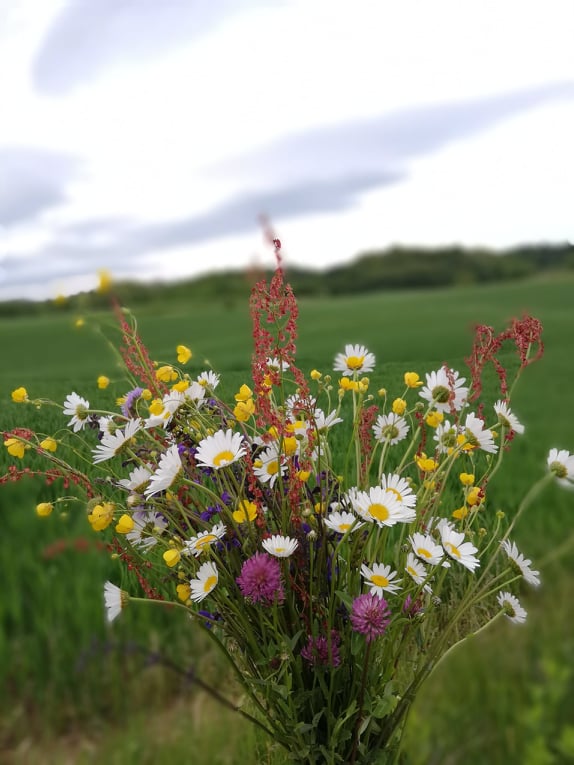 NALOGA ZATE
KATERE TRAVNIŠKE CVETLICE SEM DALA V SVOJ ŠOPEK?
[Speaker Notes: Pojdi do bližnjega travnika in si oglej cvetlice. Sporoči, če si našel vse te, ki si jih videl na slikah.]
POJDI DO BLIŽNJEGA TRAVNIKA IN ŠE TI NABERI ŠOPEK TRAVNIŠKIH CVETLIC. 
KATERE VSE TI JE USPELO NAJTI?
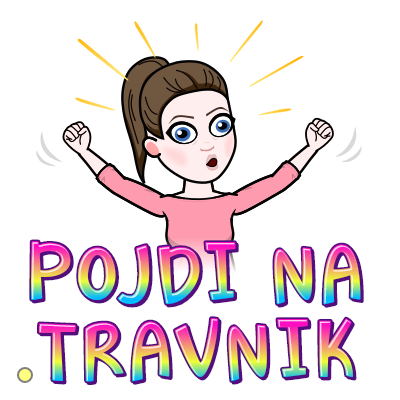 [Speaker Notes: Pojdi do bližnjega travnika in si oglej cvetlice. Sporoči, če si našel vse te, ki si jih videl na slikah.]